GISCI’s GISP Certification – Part 2
Tips and Tricks for Studying and 
Exam Preparation
Presented by: Shannon Doyle, GISP, PMP, PhD
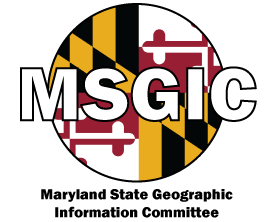 May 4, 2022
OVERVIEW
Review of GISP Certification requirements
Core Technical Exam Overview
GISP Knowledge Areas (KSAs) – Exam Blueprint Review
GISCI’s Practice Exam 
Exam preparation courses and webinars
Unofficial Study Guide and Exam Discussion Forums
Tips and Recommendations for Study and Prep
Questions/Discussion
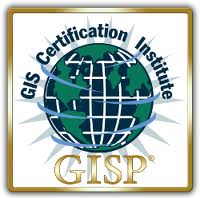 2
Review of GISP Application and Minimum Requirements
Register at any time on the GISCI website (www.gisci.org)
Application and Portfolio process are completed online
4 years of equivalent full-time geospatial experience
Meet the Portfolio Requirements (minimum point requirements in Education, Experience, and Contributions)
Show a knowledge of GIS across a broad area by passing the GISCI Geospatial Core Technical Knowledge Exam (Next exam window: June 4-11, 2022 and then December 2022)
Complete all requirements within 6 years from date of Portfolio approval or passing the Exam
3
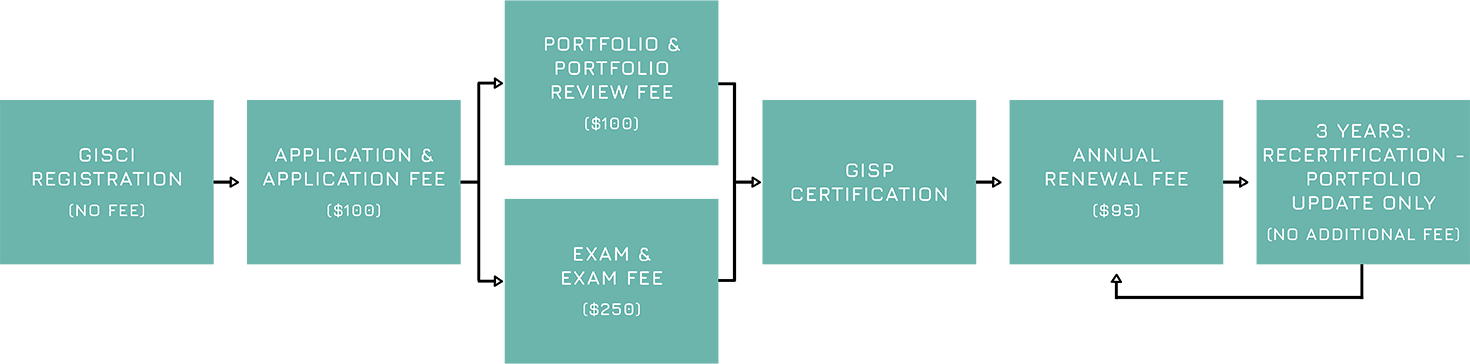 GISP Core Technical Exam
Exam Development Committee established in 2014
GISP implemented Core Technical Knowledge Exam implemented in 2015
Exam can be taken even before minimum experience and education requirements
Offered twice per year (June and December) at independent testing facilities located nationwide
Exam fee required $250, register online 
Minimum pass score is reviewed each year by standard setting committee – current cut score is 73
Pass rates have reached and average of 60%
4-hour exam with 100 scored questions and 70-80 unscored (pretest items that could become permanent testing items)
Multiple choice and multiple response questions
Required to sign NDA 
Practice Exam available on GISCI website
4
GISP Exam Knowledge areas – Exam Blueprint
Conceptual Foundations (10%)
Geospatial Data Fundamentals (15%)
Cartography & Visualization (10%)
Data Acquisition (11%)
Data Manipulation (11%)
Analytical Methods (11%)
Database Design & Management (10%)
Application Development (7%)
Systems Design & Management (7%)
Professional Practice (8%)

Full Exam Blueprint: https://www.gisci.org/Portals/0/PDF's/REVISED%20BP%20-%20Official%20-%20July%202019.pdf
5
GISCI Practice Exam
Official Practice Exam can be accessed through PSI and their subsidiary, G*Metrix. The fee, payable to them, will be $30 and provides access to a 1-hour timed exam.
Two attempts per payment.

See your grade and performance in each Knowledge Category, and review questions you missed.

To gain access to G*Metrix's link, you will need to be registered on the GISCI website. 

Submit Official Exam Application. GISCI will email with access instructions within 24-36 hrs.
6
GISCI Practice Exam
Official Practice Exam Application Form

Recommended to review blueprint and quick study before taking practice exam.

Use the resulting score and Performance Report to confirm your areas of strength and weakness.

PDF Practice questions: https://www.gisci.org/Portals/0/PDF's/Practice%20Exam%201%20Mod.pdf
7
Exam Prep Courses and Webinars
GISCI Exam prep recommendations:
https://www.gisci.org/ExamInfo/ExamCandidateInformation/ExamPreparationInfo.aspx

TeachmeGIS.com test prep course (next offering is September 2022)
$400, unlimited retakes of course if necessary.

GeoTech Center concept modules: https://www.geotechcenter.org/concept-modules-and-demonstration-videos8203.html
8
Exam Prep Courses and Webinars
URISA prep webinar:
https://www.urisa.org/clientuploads/directory/Documents/Committees/Professional%20Education/GISP%20Webinar%20April%202018/Preparing%20for%20GISP_webinarDayTwo.pdf
https://www.youtube.com/watch?v=kEW-7_oauGI

Unofficial study guide: https://www.gisci.org/Portals/0/PDF's/GISP%20Unofficial%20Study%20Guide%202019%20v2.pdf?ver=hWEX0NspSVz4XcX0FFf3YA%3d%3d

Community Discussion Forums

Exam Prep Podcast: https://www.directionsmag.com/article/8411
9
Tips and Recommendations for Study and Prep
Review exam blueprint and note areas where you need more study time. 
Understand Awareness vs Knowledge vs Understanding in blueprint.
Use Google to search for online discussion forums and relevant online sources related to blueprint topics. 
Create your own document to add notes and URL links to online materials and information.
Create/join a study group and share exam prep research
Utilize the unofficial study guide! This is an excellent resource and highly recommended by test-takers.
Take an exam prep class and review webinar/podcast. 
Join a study group – work with others to develop study documents to share.
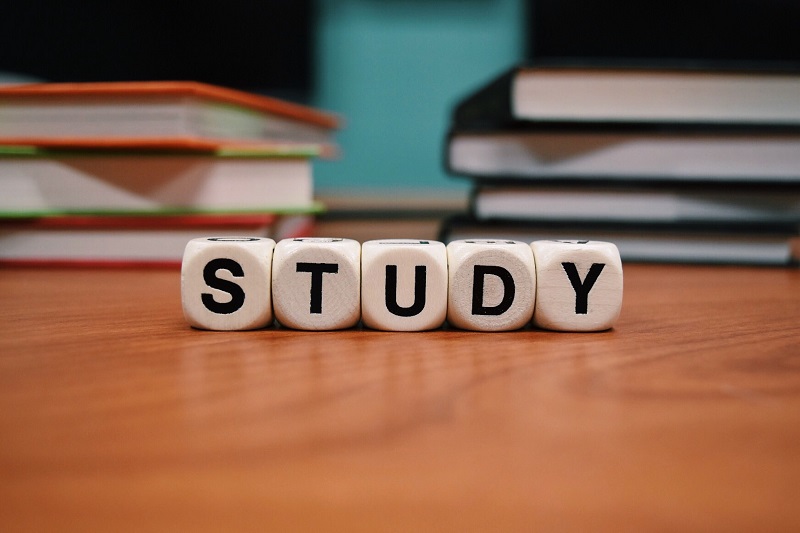 10
Tips and Recommendations for Study and Prep
If you have GIS textbooks from college or in the office, use them to help you study blueprint topics. There are also tons of free online GIS texts available.
Take the practice exam near the beginning of your study timeline, and then again before the exam if you want extra practice.
Plan to spend 20-40 hours studying during the 4-8 weeks or so leading up to the exam date, depending on your experience and current knowledge.
Get plenty of rest the night before the exam. Be prepared to brain dump afterward. This will be very helpful, especially if you don’t pass, to better prepare for the next attempt and to enhance your study materials.
Exam cut-off score is currently 73%, with an average pass rate of about 60%.
Share your experiences with others but be sure not to violate the NDA.
Feel free to reach out to me anytime with questions or for additional guidance/recommendations.
11
Questions/Discussion
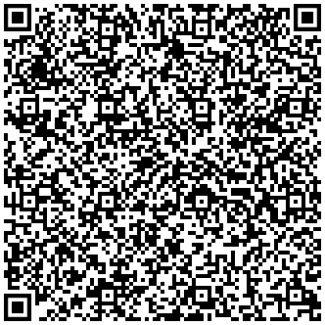 Thank you for attending!

Please feel free to email or call me anytime with any questions, help with the online application, or for more information.

Email: SDoyle@jmttg.com
Cell: (302) 228-1857
12